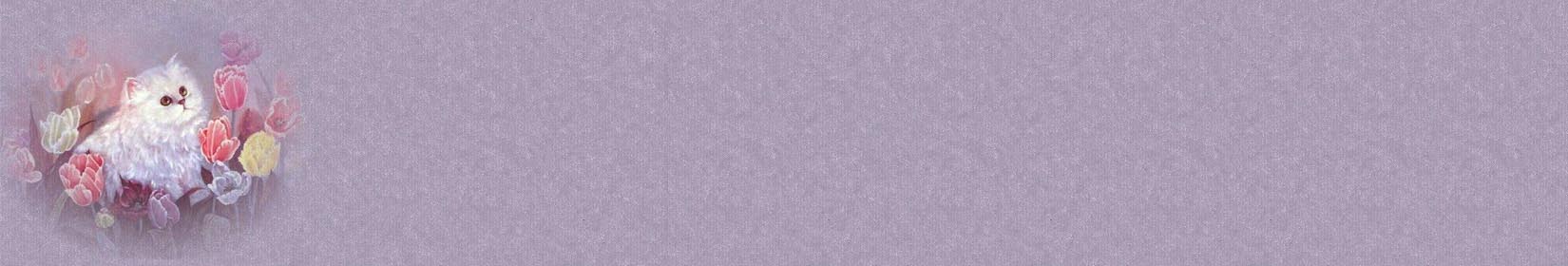 ЭТИ ЗАБАВНЫЕ ЖИВОТНЫЕ.
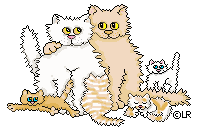 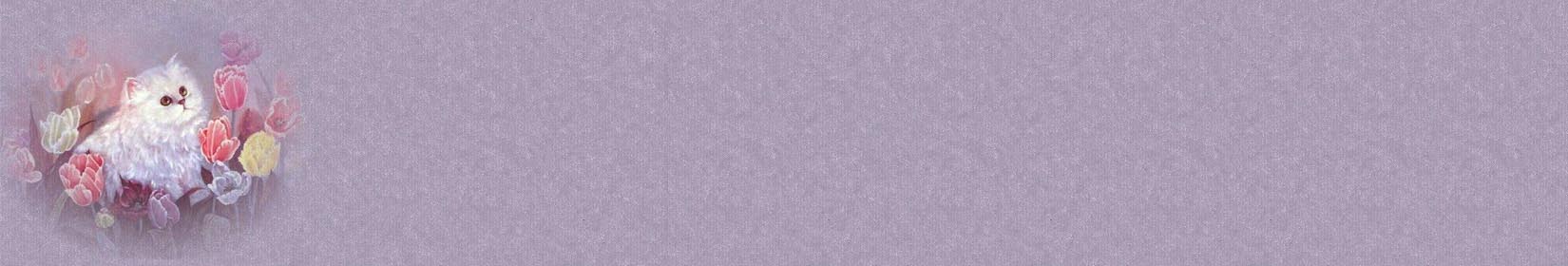 Этот зверь живет лишь дома.С этим зверем все знакомы .У него усы, как спицы.Он, мурлыча песнь поёт,Только мышь его боится…Угадали? Это ….
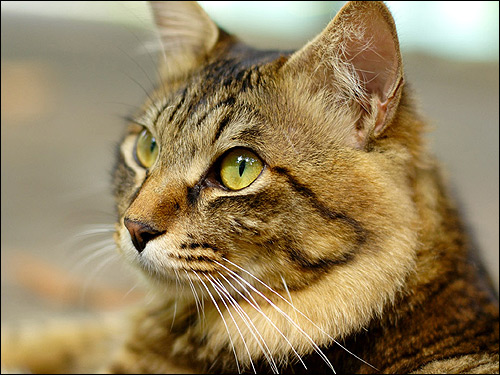 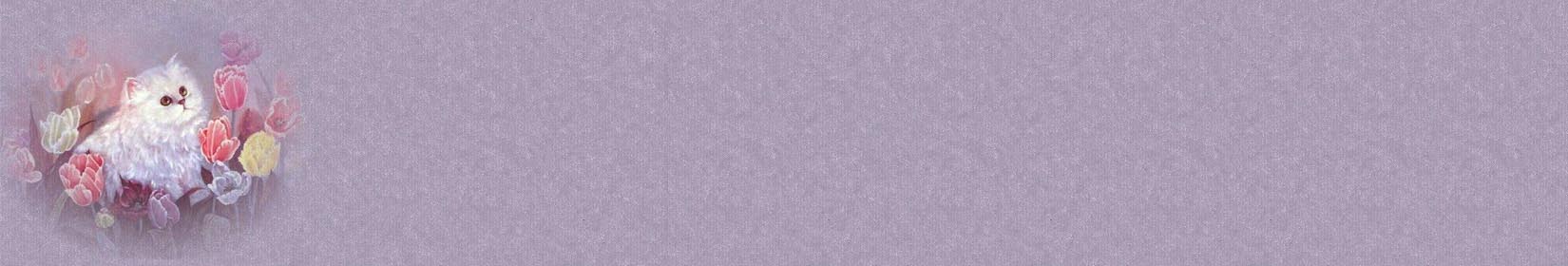 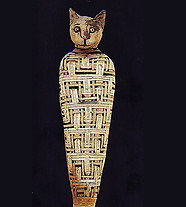 Священная кошка из храма богини Баст, мумифицированная после смерти.
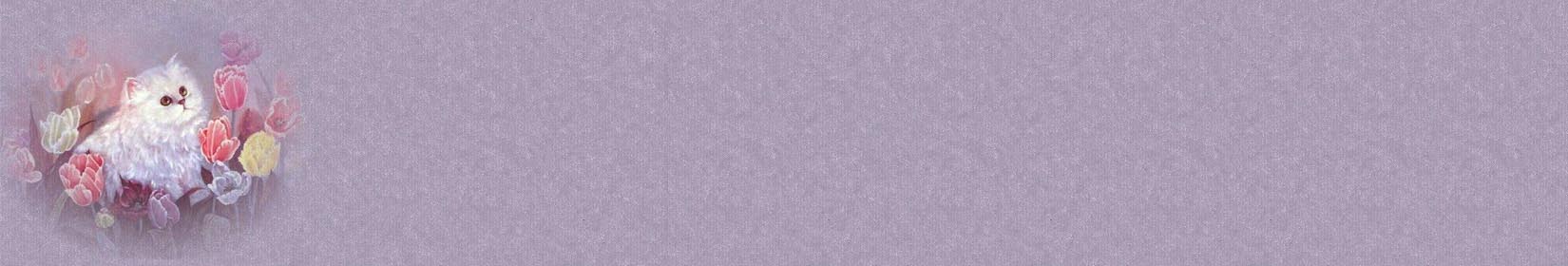 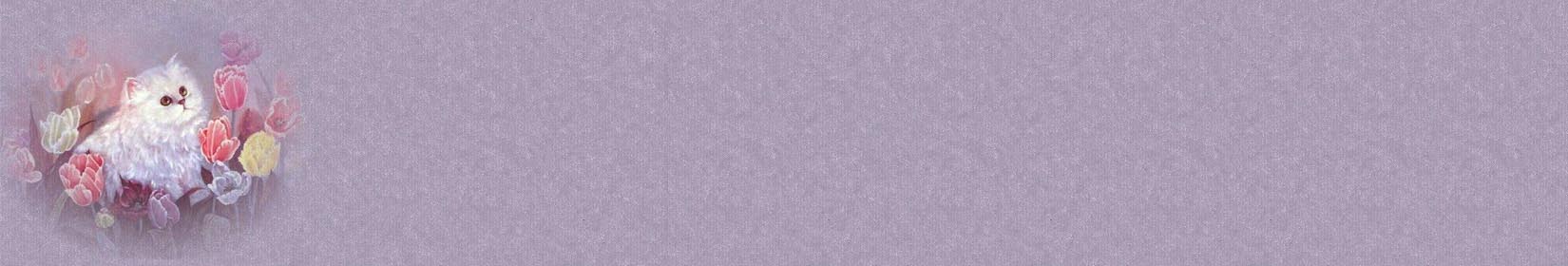 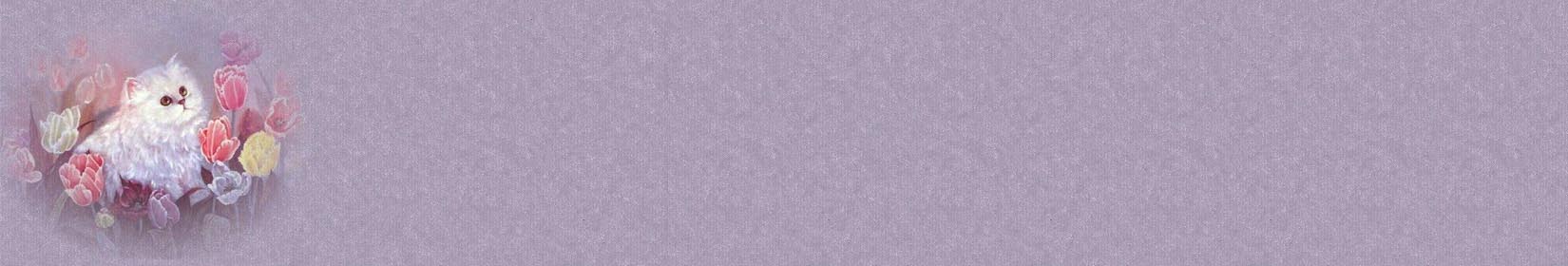 РЕГДОЛЛ
СИНГАПУР
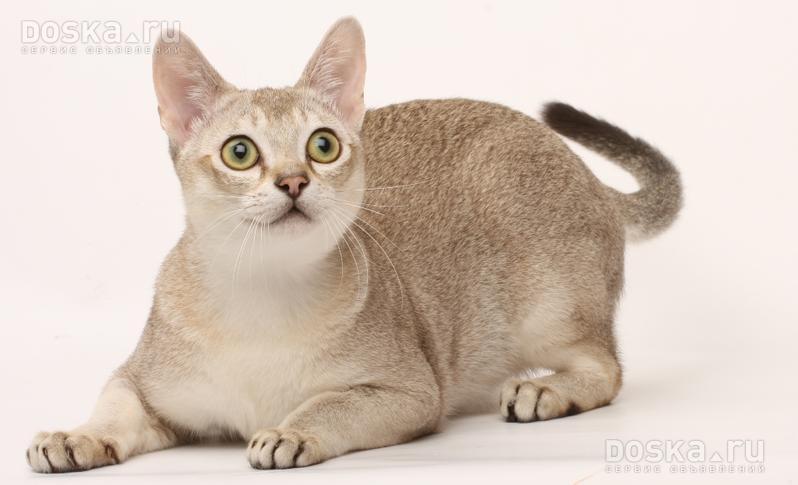 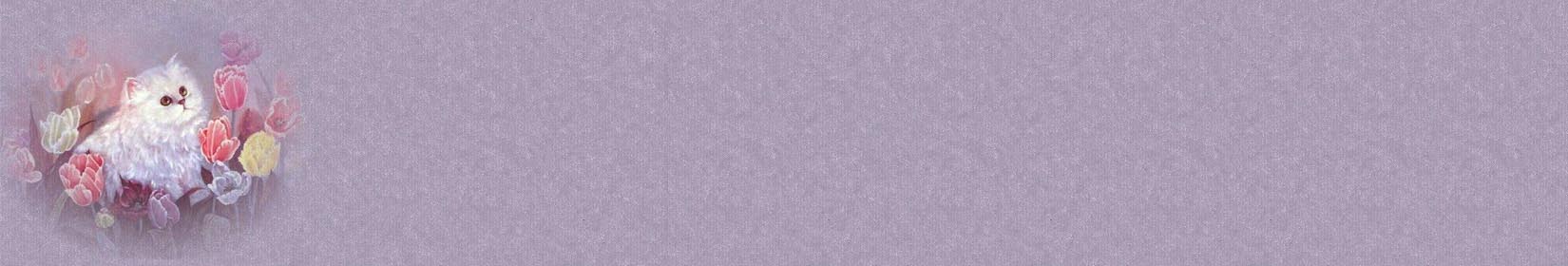 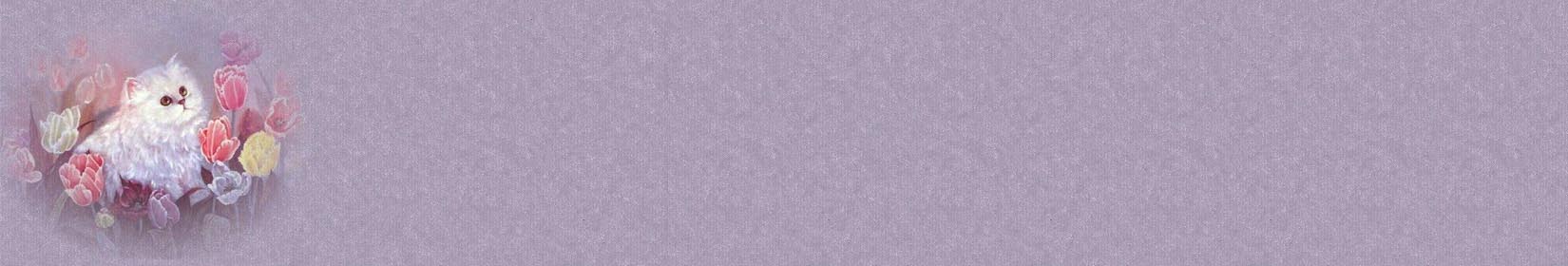 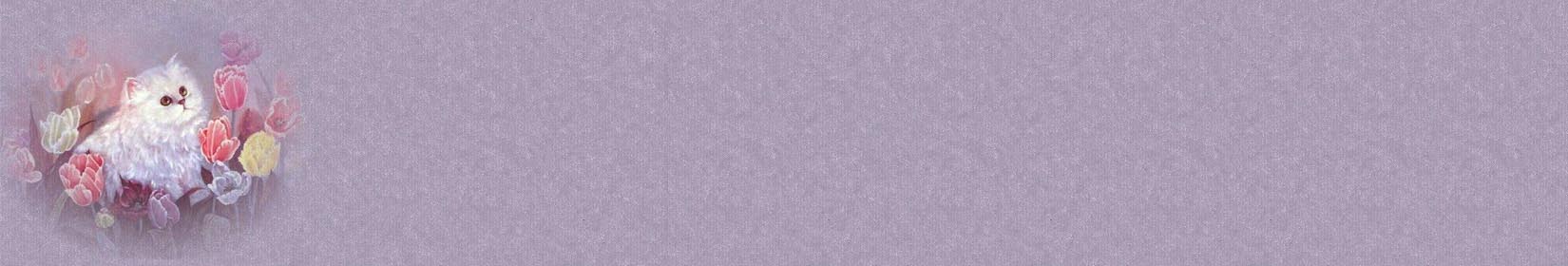 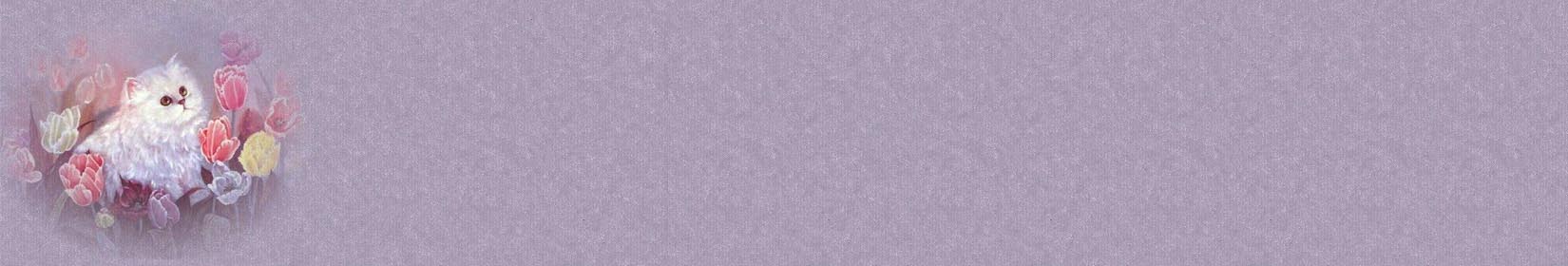 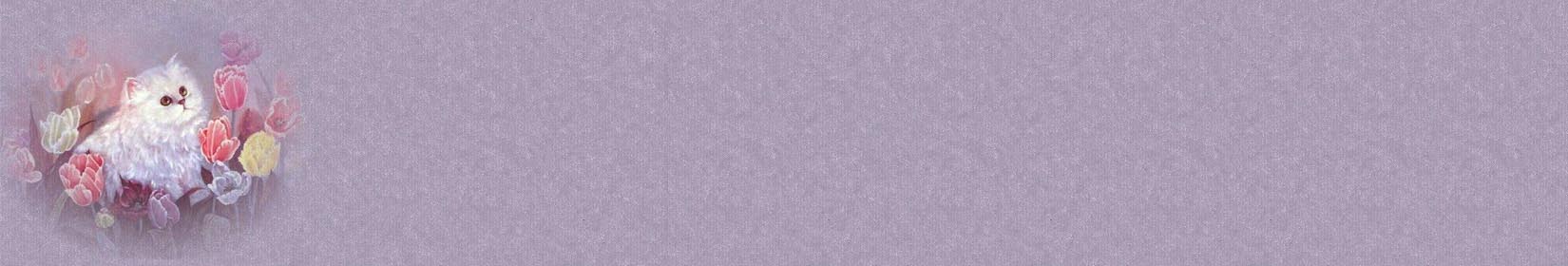 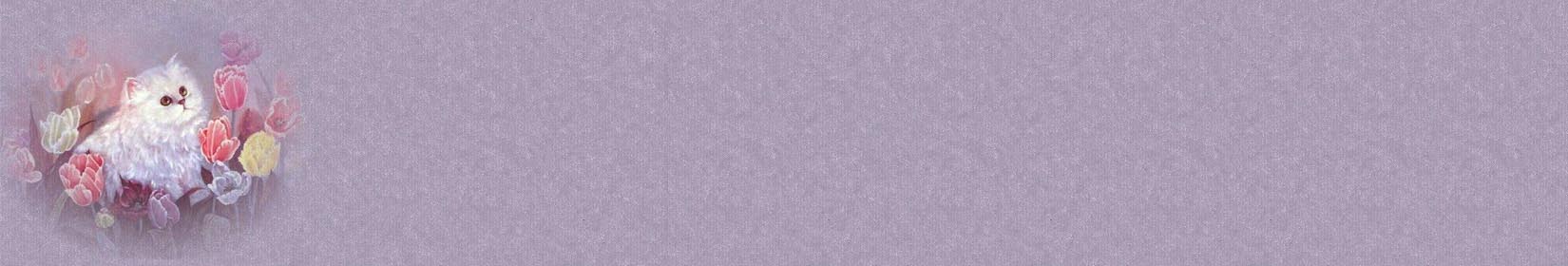 Владимир Приходько
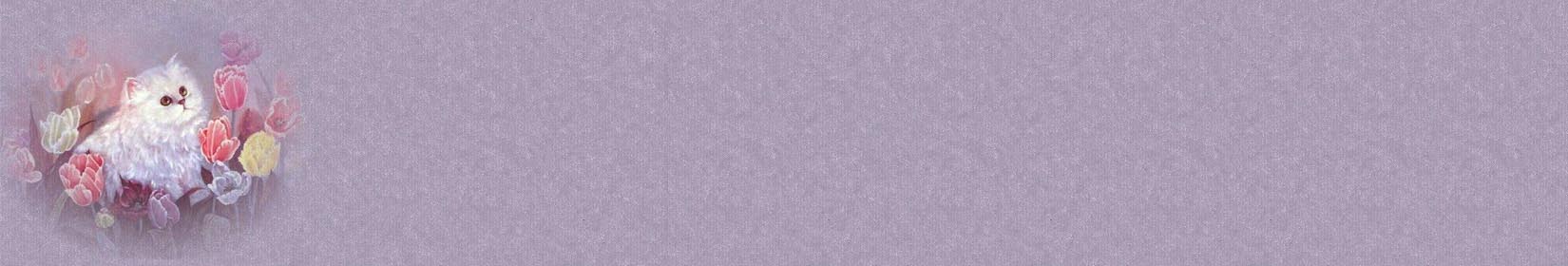 ВИКТОРИНА
Эти шалунишки играют в кошки мышки.
Он кот – звезда экрана.Практичен, мудр и деловитСельскохозяйственными планамиНа всю Россию знаменит.
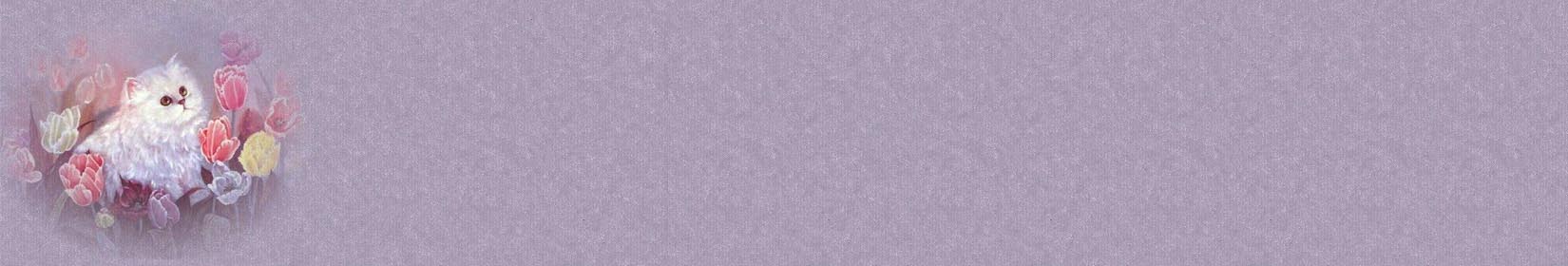 Какой кот постоянно носил черные очки?
Его любимая фраза: «Ребята! Давайте жить дружно!»
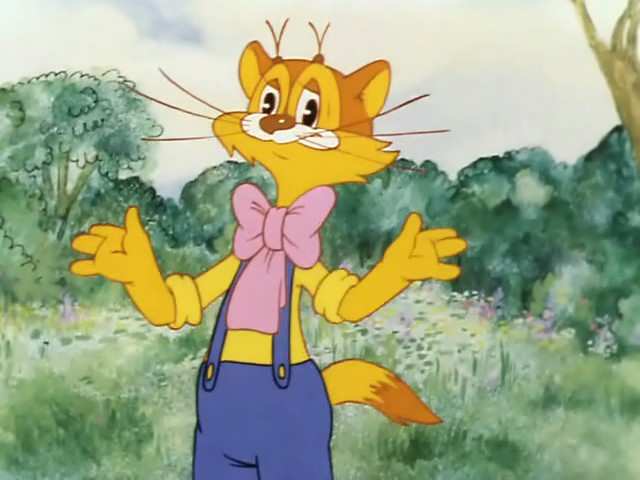 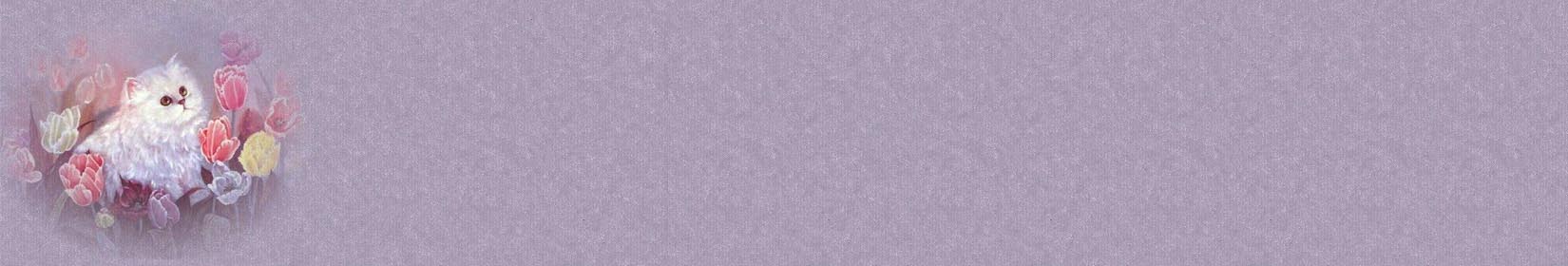 У какого котёнка было собачье имя?
В какой сказке кот съел Людоеда?
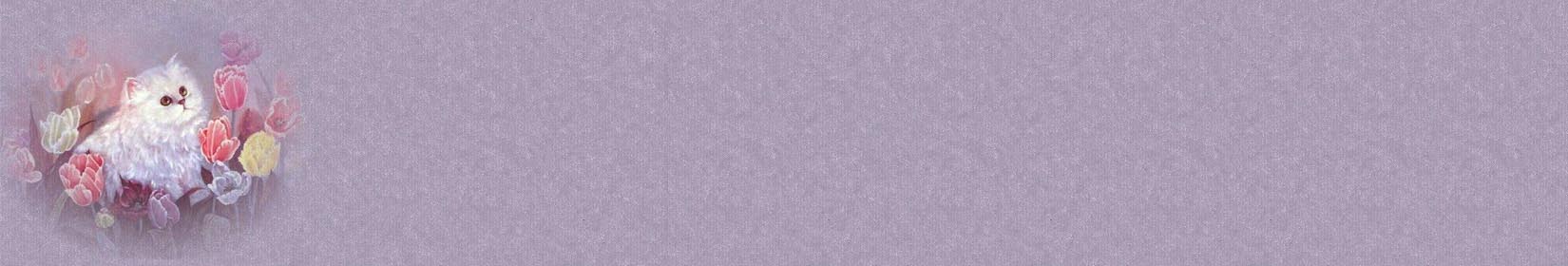 В какой сказке мышка взяла кошку в няньки?
В какой русской народной  сказке кошка вместе с Жучкой и мышкой помогла хозяевам в нелёгком труде?
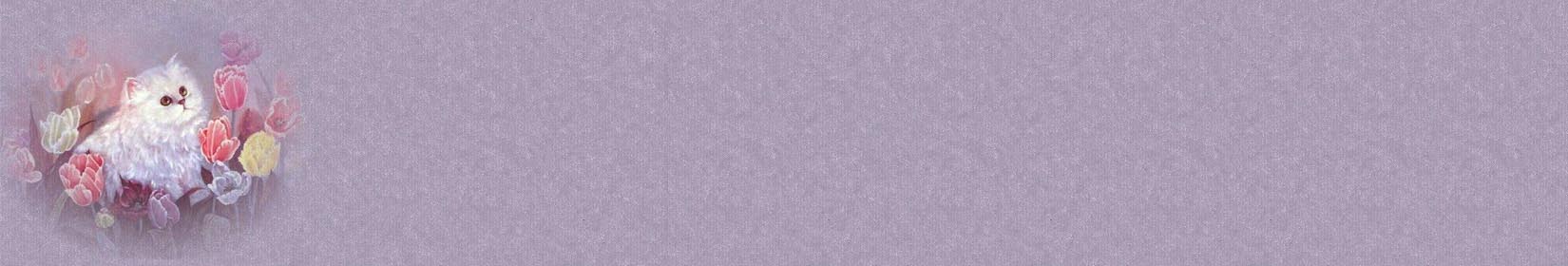 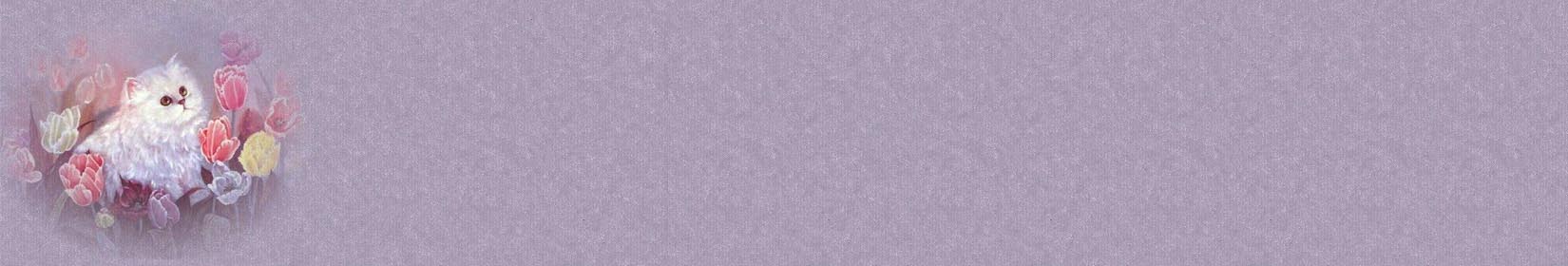